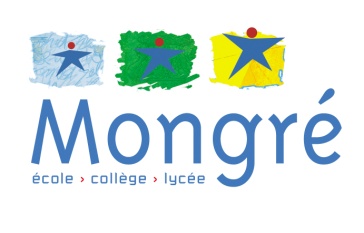 Préparation
des concours d’entrée 
aux Instituts d’Etudes Politiques 



Dossier d’inscription
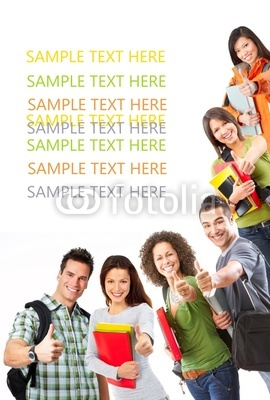 Notre Dame de Mongré /  session 2023-2024
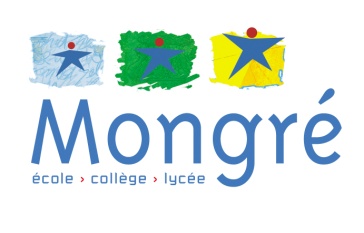 Madame, Monsieur, 
Cher(e) élève, 

En raison de nombreuses demandes et face au nombre croissant d’élèves préparant les concours d’entrée aux Instituts d’Etudes Politiques, Notre Dame de Mongré a mis en place depuis plusieurs années une aide à la préparation de ces concours.  Il s’agit d’une préparation progressive débutant l’année de 1ère par des modules de culture générale (économie et méthodologie), d’anglais et d’histoire. La préparation peut ensuite se poursuivre l’année de terminale avec les mêmes modules mais avec un volume horaire plus important et des modules de culture générale davantage axés sur de la philosophie. 

Au regard des intentions d’inscriptions et compte tenu de la réforme des concours, nous avons décidé d’accompagner la préparation du concours commun aux 7 Instituts d’Etudes Politiques: Aix, Lille, Lyon, Rennes, Strasbourg, Toulouse et St Germain en Laye.
Les écrits du concours se dérouleront le samedi 20 Avril 2024.

Le document joint vous permettra d’avoir une plus grande lisibilité sur le dispositif mis en place au sein de l’établissement. Les élèves concernés sont invités à une réunion de présentation du dispositif le jeudi 14/09 à 12h45 en salle R4.
En espérant que vous serez nombreux à souscrire cette préparation, nous vous souhaitons une bonne année scolaire et une bonne préparation aux concours.



	Sandrine Widemann				      	 Gaëlle Meziani
	Chef d’établissement					Responsable B.I.O.
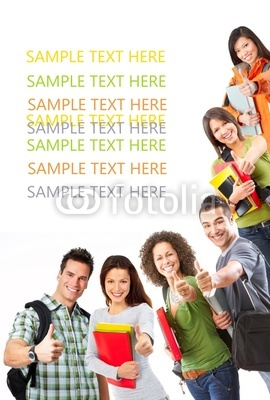 Pour toute information complémentaire, 
vous pouvez contacter 
Gaëlle Meziani au 04 69 17 50 11 
ou 
g.meziani@mongre.org
Le concours commun 2024
Tout comme l’an dernier, l’inscription au concours commun se fait via Parcoursup. Les résultats du concours et l’affectation dans les 7IEP du réseau seront également publiés via Parcoursup.

Concernant les 3 épreuves écrites, les candidats disposeront :

Les épreuves écrites (avril 2023 – la date sera annoncée 
ultérieurement)

1- Questions Contemporaines (durée 3 
heures, coefficient 3) avec pour thèmes généraux de 
révision : « L’alimentation » et « La corps ». 

2- Histoire (durée 2 heures, coefficient 3) avec pour 
programme de révision celui de l'enseignement commun 
de Terminale générale. Les thèmes sont : "Les relations entre les puissances et les modèles politiques des années 
1930 à nos jours" et "Histoire politique, sociale et culturelle de la France depuis les années 1930". 

3- Langue vivante (durée 1 heure, coefficient 2) qui 
reposera sur des exercices de compréhension et un essai.

Ces épreuves écrites seront complétées de notes du lycée 
et du baccalauréat :

4- la moyenne des notes de bulletin de Terminale des langues vivantes A et B (coefficient 0,5).

5- la moyenne des deux notes obtenues aux épreuves finales des enseignements de spécialité 1 et 2 (coefficient 1).
PREPARATION AUX EXAMENS DES I.E.P.
Présentation et Planning
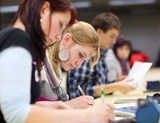 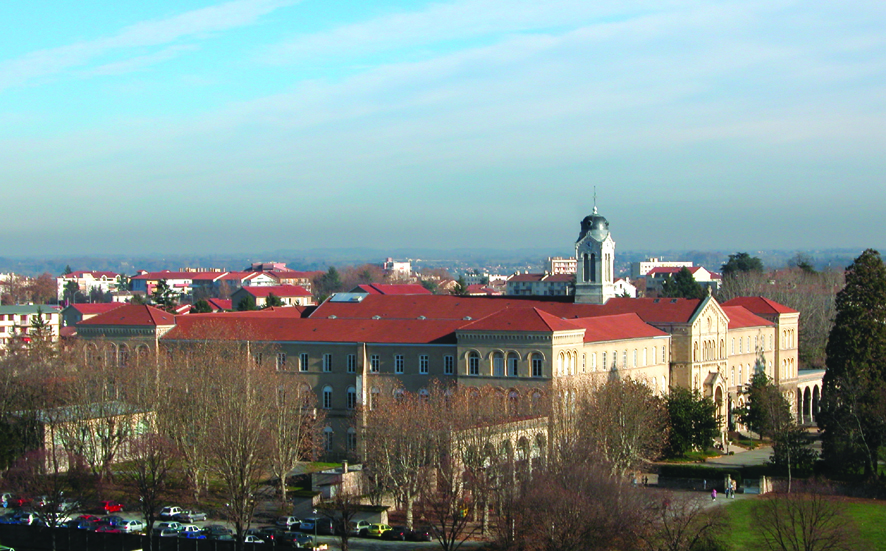 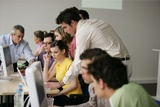 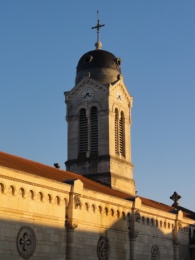 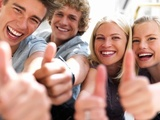 La réussite à l’examen d’entrée dans un Institut d’Etudes Politiques nécessite plusieurs conditions : 
  Une très bonne culture générale ;
 La connaissance des spécificités de chaque IEP et des exigences des correcteurs ;
 La capacité à appliquer une méthodologie rigoureuse.

    En 1ère, voici la liste des modules proposés. Cela représente un volume horaire de 54 heures au total.

 Histoire : 18h
 Anglais : 18h
 Culture générale (économie et méthodologie) : 18h

En terminale, la préparation représente un volume horaire de 81 heures au total répartis de la manière suivante:

Histoire : 24h
 Anglais : 24h
 Culture générale (économie , méthodologie et philosophie) : 27h
Concours blancs: 6h

Les séances sont de 3 ou 4 heures et sont prévues les mercredis de 12h30 à 15h30/16h30 (ou horaire différent à définir avec l’enseignant/début possible à 13h00).

Attention :
L’inscription aux différents concours reste de la responsabilité des familles. 

La présence régulière aux modules est indispensable et toute absence doit être justifiée auprès du bureau de vie scolaire lycée.
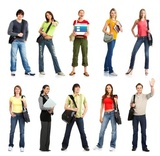 Le calendrier 2023-2024 pour les élèves de Premières
(planning susceptible d’être modifié)
Le calendrier 2023-2024 pour les élèves de terminale
(planning susceptible d’être modifié)
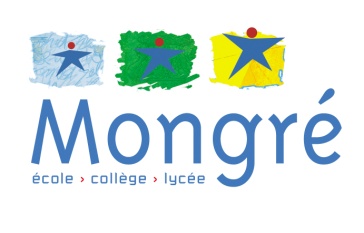 PREPARATION AUX EXAMENS DES I.E.P.
Bulletin d’inscription session 2023-2024
Pour une meilleure organisation, merci de retourner le bulletin d’inscription 
à Gaëlle Meziani
g.meziani@mongre.org 
Bureau en face du C.D.I au 1er étage
Nom : 
		
Prénom :			Classe : 

Adresse mail :

Merci de sélectionner la formule de votre choix :

 Inscription à la préparation n°1 pour les 1ères d’un montant de 300 euros	

 Inscription à la préparation n°2  pour les terminales d’un montant de 390 euros 
  Je confirme l’inscription à la préparation n°…….. en versant ce jour,  des arrhes de 100 euros (chèque à l’ordre de Mongré). Toute interruption de la préparation en cours d’année ne donnera pas lieu à remboursement.

Le solde sera prélevé en novembre 2023.

-Compte tenu des exigences du concours et afin de préparer au mieux les élèves,  les enseignants peuvent donner du travail à faire d’une séance à l’autre, l’élève s’engage donc à effectuer le travail demandé ainsi que les lectures.
-Notons que l’admission à la préparation en terminale n’est pas systématique et est soumise à l’avis du corps enseignant en fin d’année de 1ère.


				Date :				
				Signature des parents :